Appeal of PRS Rejection of NPRR 667

Dan Woodfin
Director, System Operations

TAC 
May 26, 2016
Resource mix has changed
Other
0.9%
Renewables
0.008%
Resource mix in ERCOT Market has changed significantly since current AS framework was developed





This has changed both the need for AS and the capability of resources to provide the AS
Coal
22.4%
Cogen
11%
Gas-Steam
14.8%
Coal
25%
Nuclear
8%
Late 1990s
2015
Gas-CT/CC
5%
Renewables
13.8%
Cogen
5.3%
Gas-CT/CC
36.5%
Gas-Steam
50%
Other
1.4%
Nuclear
5.7%
5/26/2015 TAC
2
Continued change in resource mix expected
Significant additional changes to the resource mix are likely over the next 3 years
With a 3-year implementation plan for NPRR 667, the drivers for restructuring the AS framework need to be addressed now
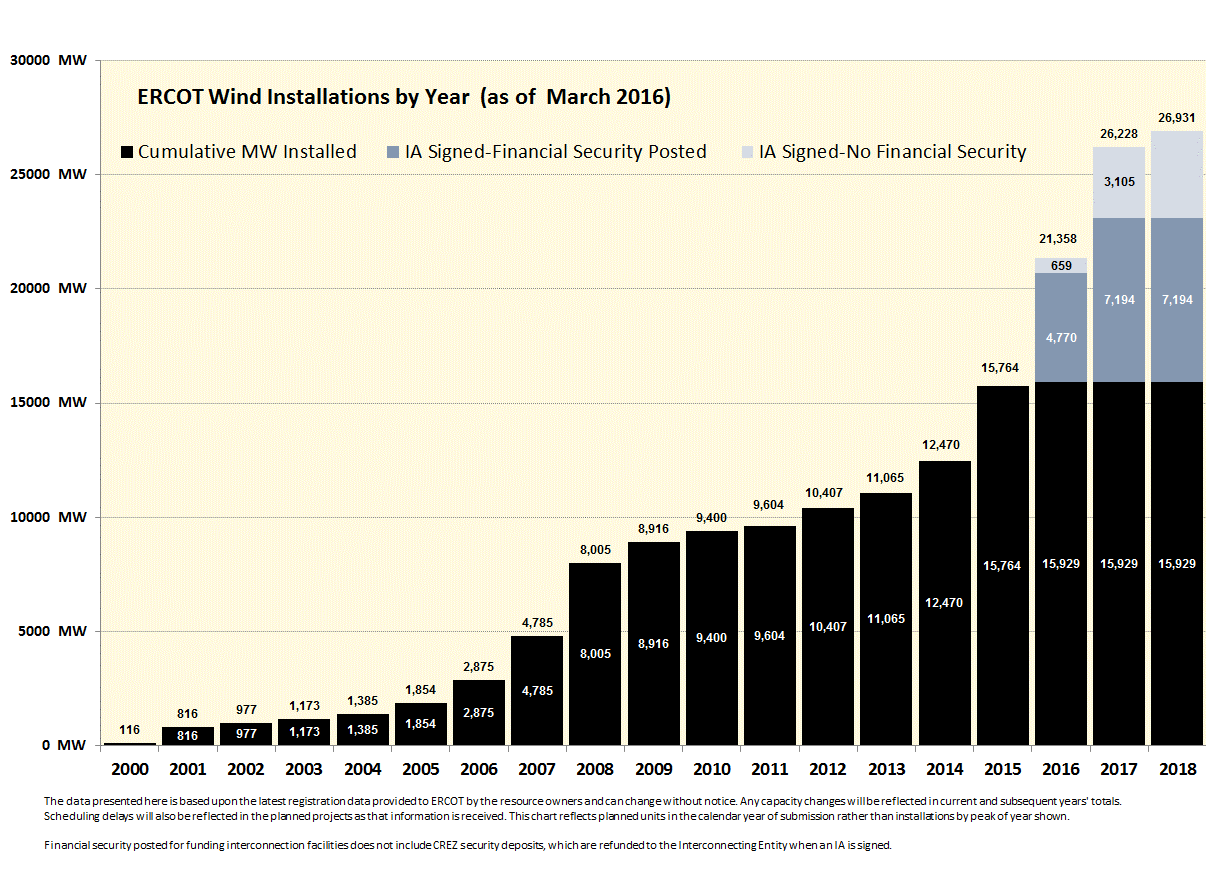 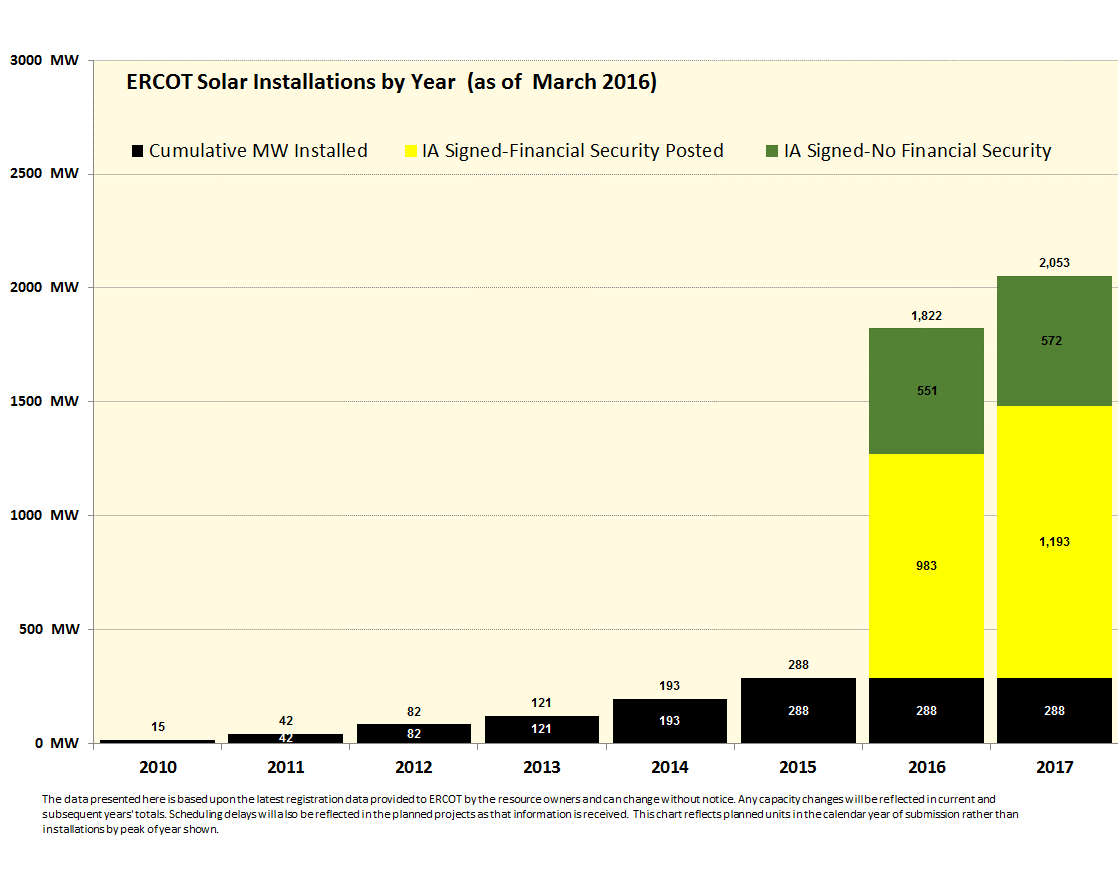 5/26/2015 TAC
3
Current AS framework needs improvement
During high wind/low load periods, the current bundled AS framework will:
Keep higher cost generation online to provide AS
Extend and deepen negative price periods
Curtail lower cost resources
Result in increased AS prices and produce overall higher costs
The frequency of high wind/low load periods is increasing
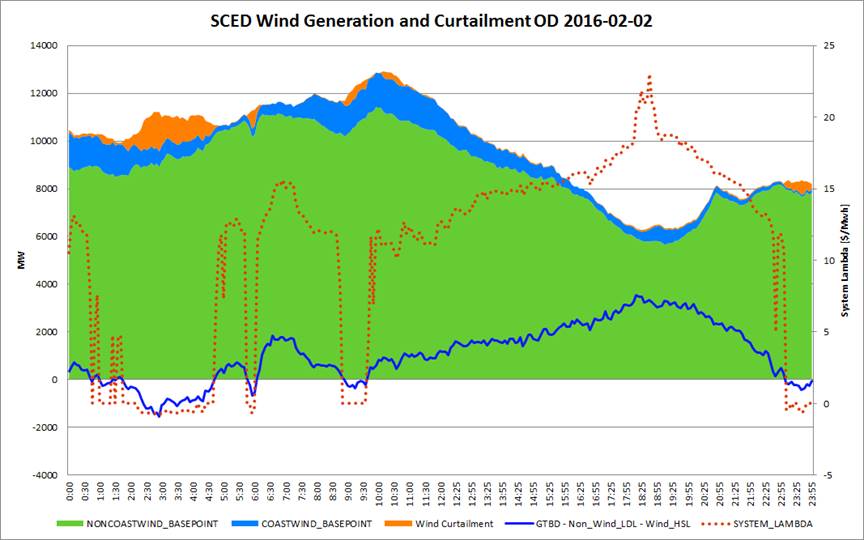 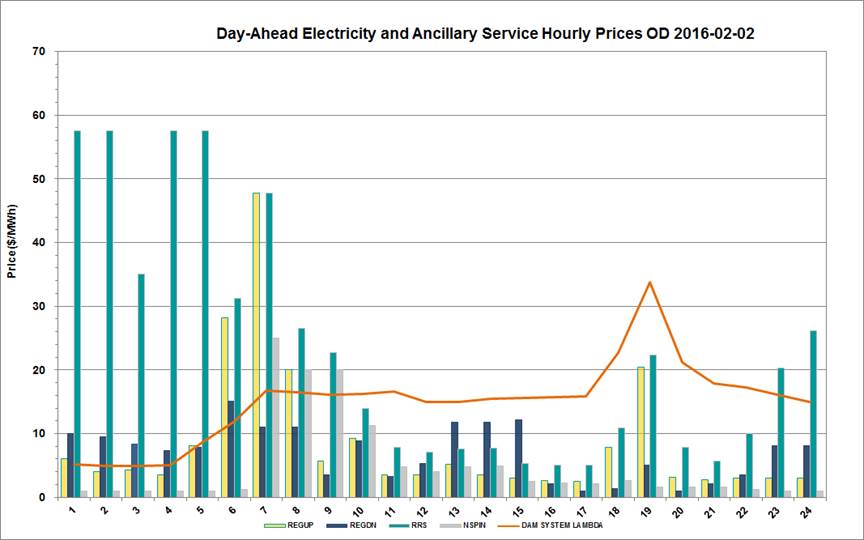 5/26/2015 TAC
4
Existing “Bundled” Ancillary Services
Current
AS Requirements designed around inherent capabilities of  steam boiler units
These requirements serve as barriers to entry for new resources that otherwise could meet underlying technical needs of the system
Regulation Up
Fast-Responding Regulation Up
Regulation Down
Fast-Responding Regulation Down
59.7 Hz, 
Must be able to sustain deployment
Responsive
Up to 30 minutes to deploy
Must be dispatched by SCED
Non-Spin
5/26/2015 TAC
5
Proposed Future Ancillary Services
Current
Proposed
Regulation Up
Regulation Up
Fast-Responding Regulation Up
Fast-Responding Regulation Up
Mostly unchanged
Regulation Down
Fast-Responding Regulation Down
Regulation Down
Fast-Responding Regulation Down
59.8 Hz, Limited duration
Fast Frequency Response  1
Fast Frequency Response  2
59.7 Hz, Longer duration
Responsive
Primary Frequency Response
SCED-dispatched
Contingency Reserves 1
Contingency Reserves 2
Manually dispatched
Supplemental Reserves 1
SCED-dispatched
Non-Spin
Manually dispatched
Supplemental Reserves 2
Ongoing development
Synchronous Inertial Response
5/26/2015 TAC
6
Nearly 3 Years of Stakeholder Input
3 Years
Spring
2016
Spring
2019
9/2013
11/2014
Implementation
ERCOT Posts Future
Ancillary Services
White Paper
PRS/TAC/Board Approval
Additional stakeholder workshops
and Cost/Benefit Study; revisions to 
NPRR based on Stakeholder input
~25 Stakeholder work sessions
to gather input and improve proposal
ERCOT Files NPRR 667,
with significant modifications to original
proposal based on stakeholder input
5/26/2015 TAC
7
Stakeholder input shaped the current proposal
ERCOT’s original proposal modified significantly through stakeholder input
Fundamental Services were changed
Details of NPRR modified
Original ERCOT Proposal
Current
Revised 667
Regulation Up
Regulation Up
Fast-Responding Regulation Up
Regulation Up
Fast-Responding Regulation Up
Fast-Responding Regulation Up
Regulation Down
Fast-Responding Regulation Down
Regulation Down
Regulation Down
Fast-Responding Regulation Down
Fast-Responding Regulation Down
Fast Frequency Response  1
Fast Frequency Response
Fast Frequency Response  2
Responsive
Primary Frequency Response
Primary Frequency Response
Contingency Reserves 1
Contingency Reserves
Contingency Reserves 2
Supplemental Reserves 1
Non-Spin
Supplemental Reserves 2
5/26/2015 TAC
8
Substitutability => liquidity
Current
Proposed
Regulation Up
Regulation Up
Fast-Responding Regulation Up
Fast-Responding Regulation Up
Mostly unchanged
Regulation Down
Fast-Responding Regulation Down
Regulation Down
Fast-Responding Regulation Down
59.8 Hz, Limited duration
Fast Frequency Response  1
Fast Frequency Response  2
59.7 Hz, Longer duration
Responsive
Primary Frequency Response
SCED-dispatched
Contingency Reserves 1
Contingency Reserves 2
Manually dispatched
Supplemental Reserves 1
SCED-dispatched
Non-Spin
Manually dispatched
Supplemental Reserves 2
5/26/2015 TAC
9
NPRR 667 supports TAC Goals for 2016
5.  Develop and implement needed market design corrections and improvements which are cost effective.
	Brattle study found the NPRR had benefits much greater than costs 	(even after adjustment to lower gas prices) and was good market design.  
6.  Pursue the appropriate implementation of load participation 
	NPRR provides several opportunities for increased load participation.
7.  Pursue the appropriate implementation of emerging technologies.
	NPRR667 allows increased flexibility and efficiency in integrating new 	resources and facilitates their participation in the AS markets.
11. Collaborate with ERCOT Staff on the review of Ancillary Service needs and implement changes as necessary.
	ERCOT and stakeholders have worked together to refine NPRR667.
12. Maintain market rules that support open access to the ERCOT markets and transmission network.
	NPRR667 removes significant barriers to entry for diverse types of 	resources needed to reliably support the continually changing resource 	mix.
5/26/2015 TAC
10
Appeal
ERCOT requests that TAC recommend approval of NPRR667, in order to: 
Provide a holistic and efficient set of AS to meet the changing reliability challenges of the ERCOT System;
Remove barriers to entry for new Resources that can meet the technical needs of the system; and
Allow a coordinated transition to address future AS needs rather than addressing these needs through a piecemeal approach.
5/26/2015 TAC
11